Guided Reading
Wednesday 11th November
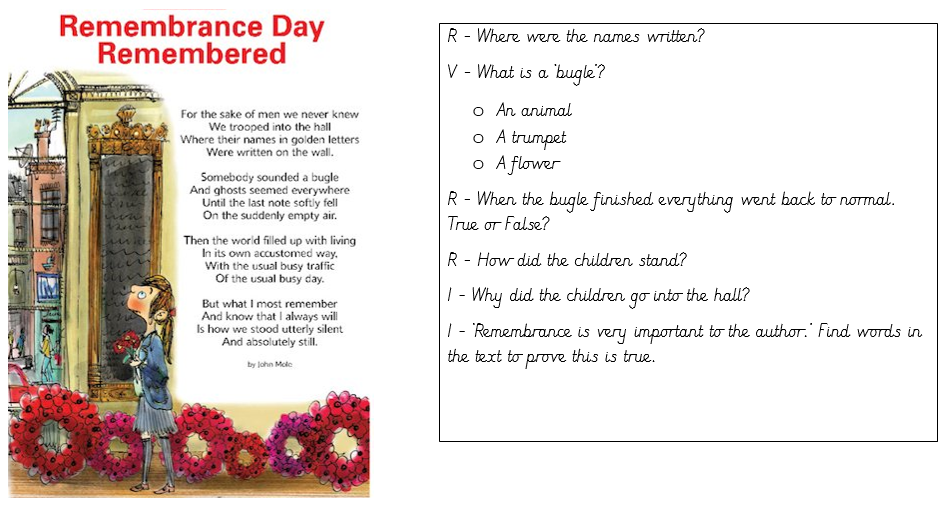